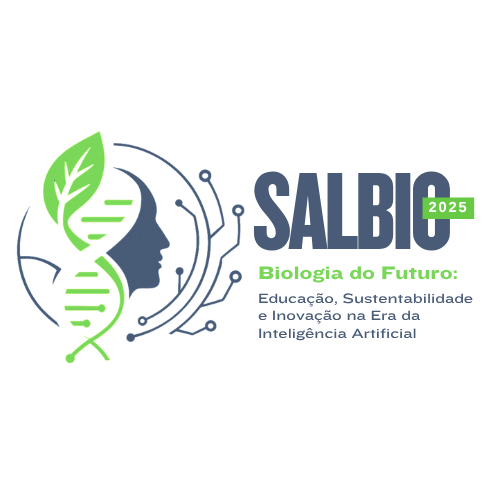 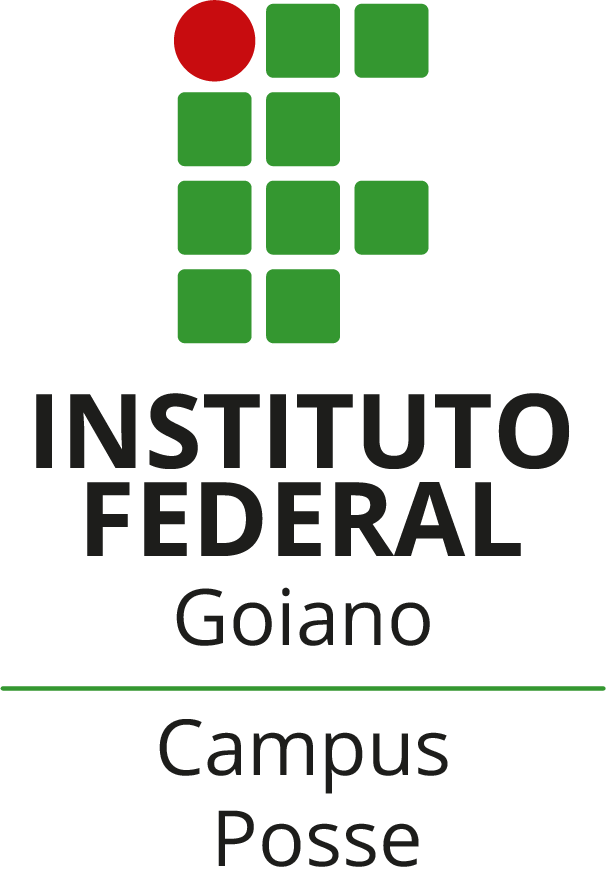 .
V SALBIO 
 “Biologia do Futuro: Educação, Sustentabilidade e Inovação na Era da Inteligência Artificial”

02 a 04 de setembro – Posse - Goiás
TÍTULO DO TRABALHO
NOME COMPLETO1, NOME COMPLETO2, NOME COMPLETO3, NOME COMPLETO4

1 Titulação máxima ou Acadêmico Curso XXX/IF Goiano Campus XXX. E-mail: emailinstitucional@ifgoiano.edu.br ; 2 Titulação máxima ou Acadêmico Curso XXX/IF Goiano Campus XXX. E-mail: emailinstitucional@ifgoiano.edu.br ; 3 Titulação máxima ou Acadêmico Curso XXX/IF Goiano Campus XXX. E-mail: emailinstitucional@ifgoiano.edu.br ; 4 Titulação máxima ou Acadêmico Curso XXX/IF Goiano Campus XXX. E-mail: emailinstitucional@ifgoiano.edu.br
INTRODUÇÃO
RESULTADOS E DISCUSSÕES
Devem ser apresentados os principais resultados obtidos nos estudos. É adequada a utilização de gráficos, figuras e tabelas, desde que estejam em tamanho compatível à visualização em uma distância de pelo menos 2 metros (Figura 1)
Leia as orientações na página a seguir e complete este espaço editando a caixa de texto com o seu conteúdo textual. Este é apenas um texto de exemplo.
Insira quantas imagens e recursos gráficos forem desejados, e ajuste os tamanhos e posições livremente para que as informações fiquem ordenadas e proporcionem boa compreensão. Os espaços, posições e tamanhos deverão ser ajustados ao conteúdo do seu banner.
Organize as informações de modo que as ideias centrais do trabalho sejam facilmente compreendidas.
Descrever os objetivos
OBJETIVOS
METODOLOGIA
Deve ser descrito o método aplicado no desenvolvimento do trabalho (questionários, análises, instrumentos de diagnósticos...)
CONCLUSÕES
Apresentar sucintamente os aspectos conclusivos do trabalho
REFERÊNCIAS BIBLIOGRAFICAS
[1]Numerar as referências no texto na ordem de citação, usando algarismos arábicos entre colchetes [1]. Listar as referências nesta mesma ordem. [2]Devem ser apresentadas as referências utilizadas para construção do pôster (somente as que aparecerem no texto do pôster ou as mais relevantes), respeitando-se as normas definidas pela ABNT.
Orientações para confecção do pôster:

O aluno-autor terá liberdade para confecção-diagramação de seu pôster. Todavia, seguem algumas orientações:

Formato (obrigatório): máximo de 01 (uma) página, com 80 cm de largura e 100 cm de altura (formato retrato), conforme modelo disponibilizado. Fonte: Arial

Título do trabalho: tamanho 70 ou equivalente, a depender do número de caracteres do título do trabalho.

Autores e Instituição: Nome completo dos autores em Fonte Arial, tamanho 40, letras maiúsculas e negrito. Filiação em Fonte Arial, tamanho 28. 

Seções: Introdução, Objetivos, Material e Métodos, Resultados ou Resultados Esperados, Conclusões, Referências e Agradecimentos (opcional) em Fonte Arial, tamanho 32 no mínimo. As referências devem seguir os padrões ABNT. Manter as cores  e fontes dos subtítulos no modelo fornecido.

Textos e Figuras/Tabelas/Esquemas: A disposição dos elementos (subtítulos, Textos e Figuras/Tabelas/Esquemas), assim como cores e espaços entre elementos, podem ser definidos pelos autores. 

Material: O pôster deverá ter cordão para pendurar e poderá ser confeccionado em papel ou lona.